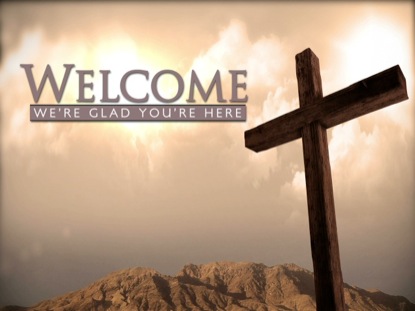 Let us sing praises to the King of Kings
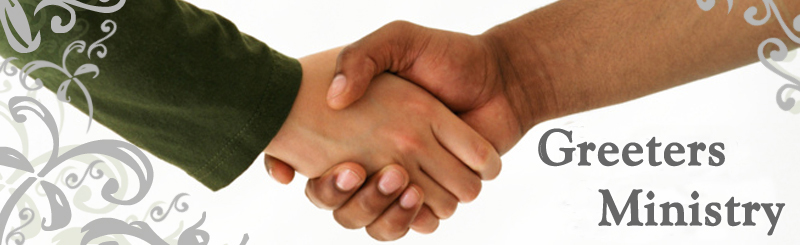 Our greeters today are 
Charlotte Stevens 
&
Nancy Green
Our flowers this morning are given by
Tracey Rogers
In memory of her Dad, Woodrow Rogers Sr. 
in honor of his birthday, March 17th
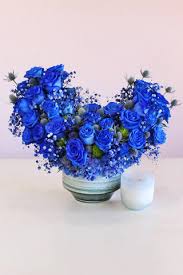 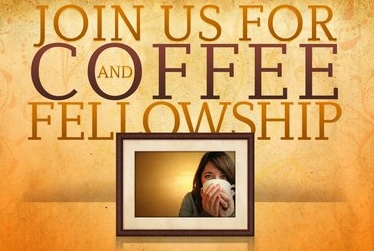 The Board of Worship serves coffee fellowship each week, prior to service at 9:15
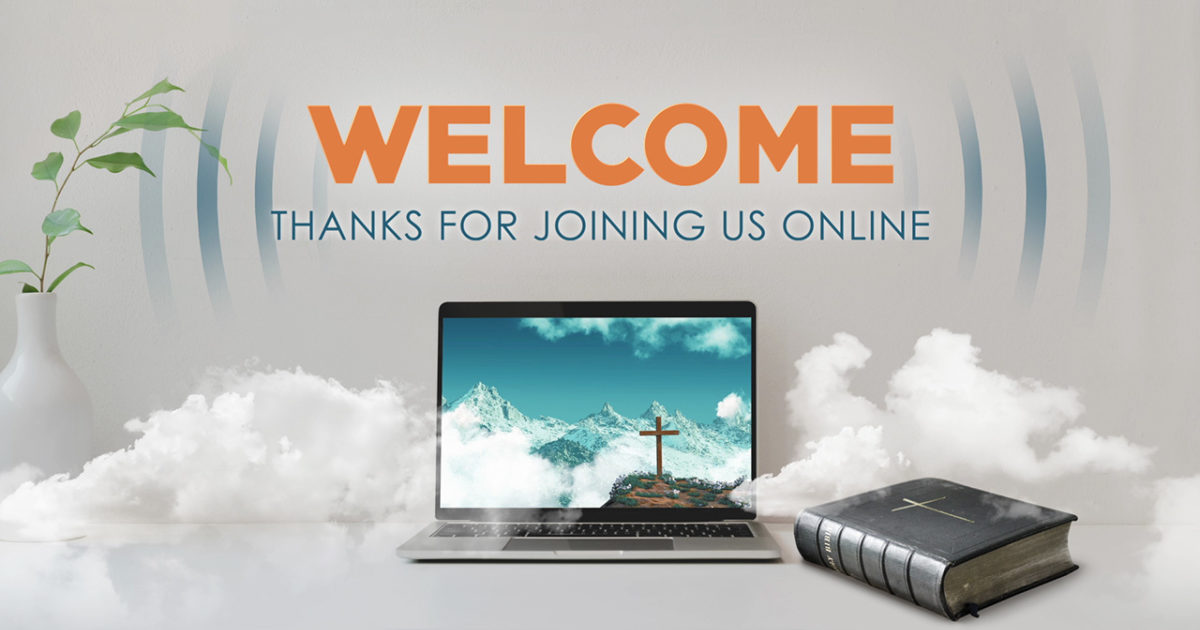 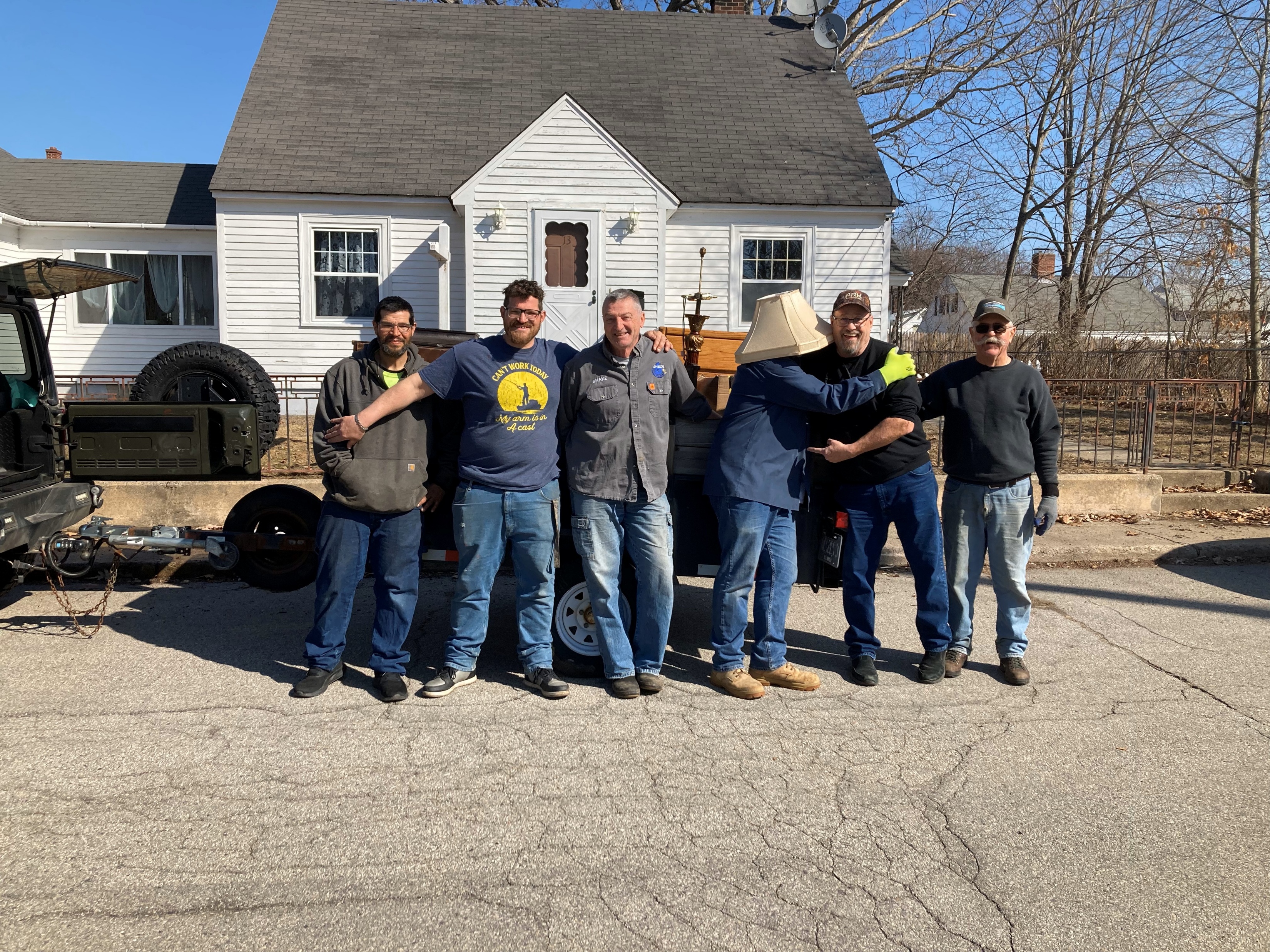 Divine moving company sharing the light of Christ. Where’s Pastor Mike?
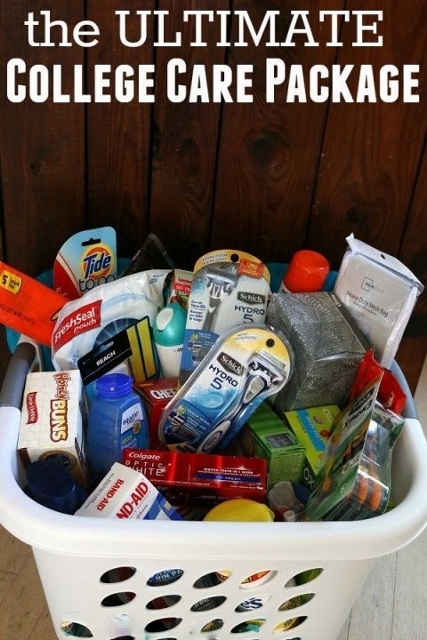 The Board of Mission is collecting for our college outreach boxes. 

Please see the mission page of the bulletin for great ideas submitted by the Board!
Deadline is
March 30 for
 shipping April 2nd
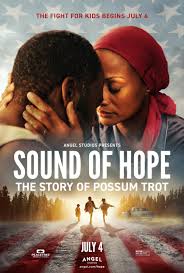 You are invited to a special movie next Sunday 
March 23rd at 3:00.

The movie is at Smitty’s but reservations are required.
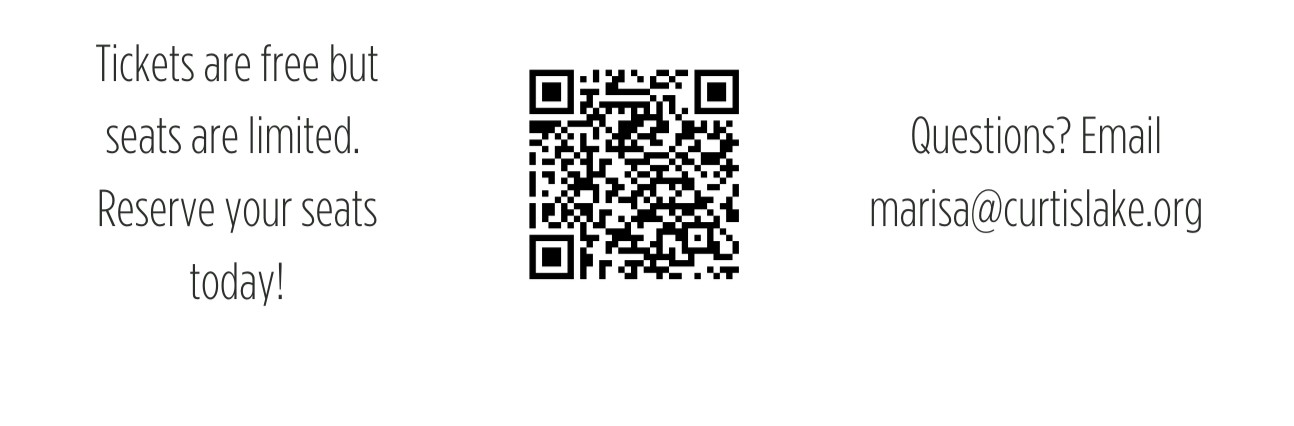 The Story of Possum Trail presented by Angel Studios
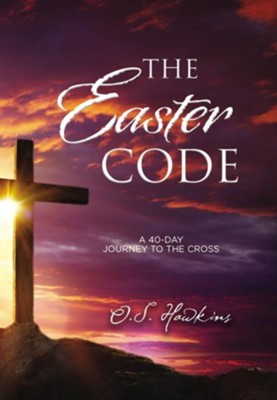 For those that didn’t get a Lenten devotional and wanted one:
You can order an e-copy at the below address for .99
https://www.christianbook.com/the-easter-code-booklet/o-s-hawkins/9781400211487/pd/211487?event=BRSRCG|PSEN
The Sanford/Springvale food pantry is in need of:
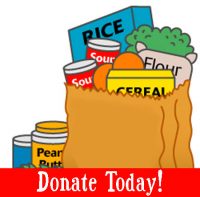 The food pantry is in need rice, mayonnaise, soups, baked beans, and jams and jellies.
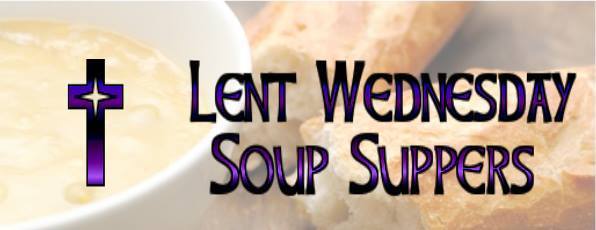 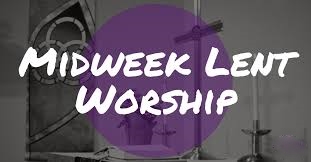 Please join us Wednesday evenings at 6:00 for a soup supper followed by a Lenten worship service at 6:30
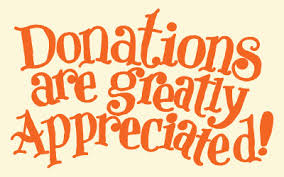 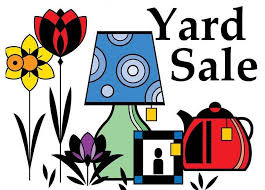 We are now accepting small items for the yard sale. By small items we mean anything that would fit in a banana box.

 Please leave your items in the room behind the Keating Room downstairs.
Any questions, please see Carolyn or Pastor Mike
There is a sign-up sheet on the piano for those who want to have tulips placed on the altar for Easter Sunday. If you would like to put them in memory or honor of someone, please note that on the sign-up sheets.
The cost is
12.00 per tulip
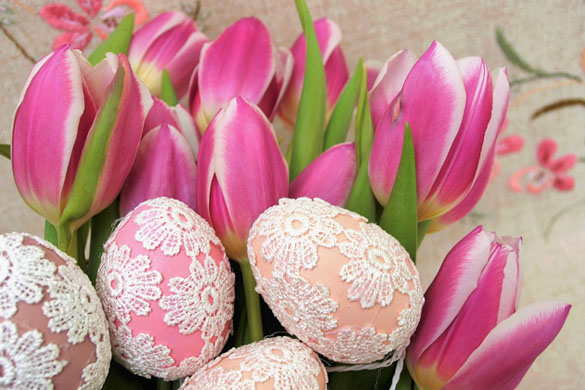 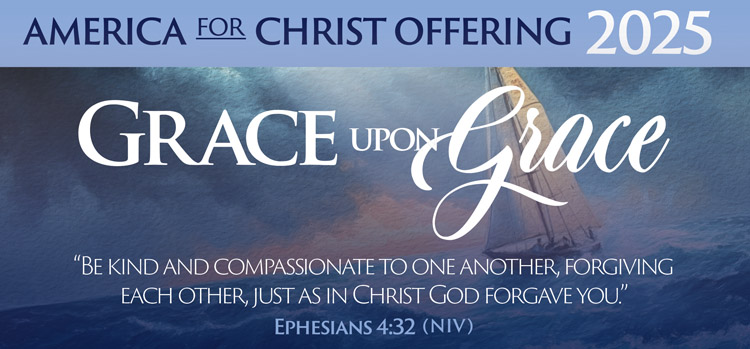 The Board of Mission and Outreach invites you to participate in the America for Christ Offering.
There are envelopes in the pews for your convenience.